Тема урока: «Закон Архимеда. Плавание тел».
Урок физики: 7 
Учитель: Никулич Т.А.
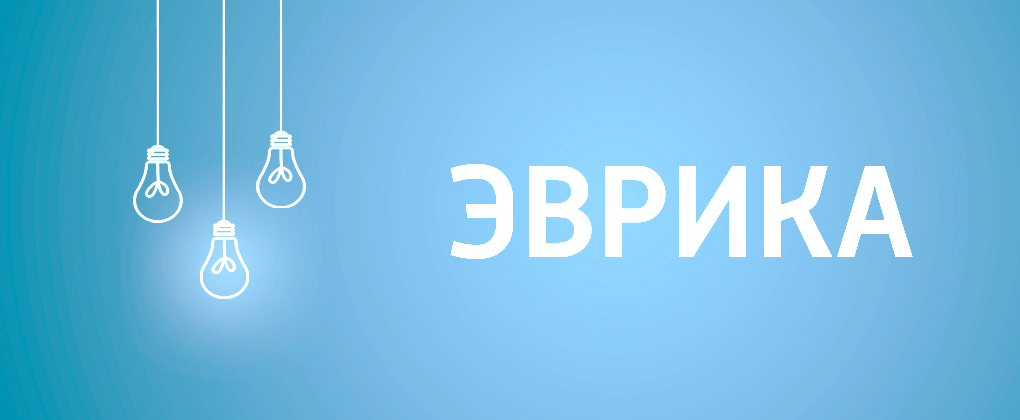 Цель: изучить (закрепить)  содержание закона Архимеда, выяснить условия плавания тел.
Задачи: Изучить действие жидкости на погруженное тело, выяснить условия от которых зависит и не зависит сила Архимеда, повторить систему СИ и алгоритм решения задач.
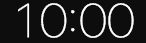 Группа 1
Кластер «Сила Архимеда»
Группа 2
Решение задач, работа с учебником пар 51,  упр 26(24) (2,3,4)
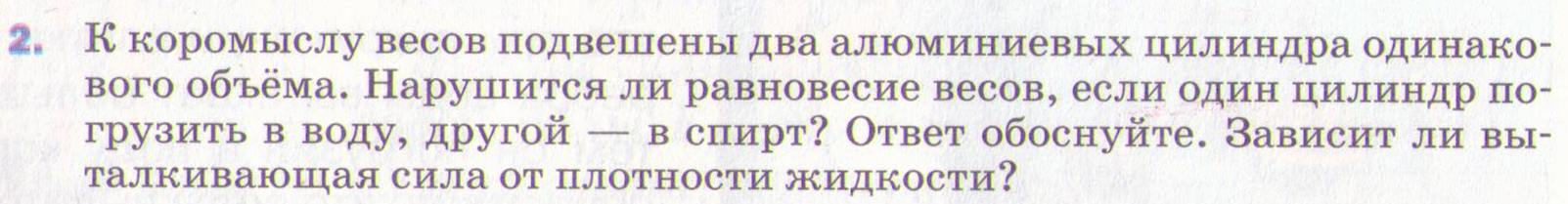 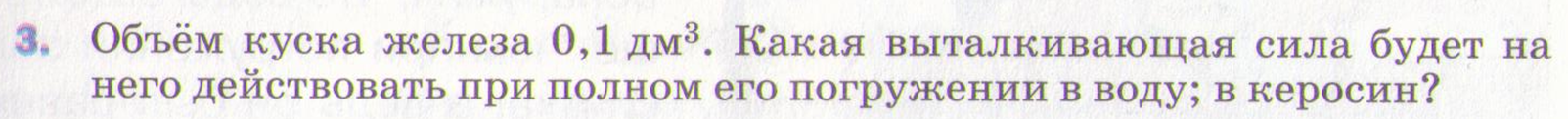 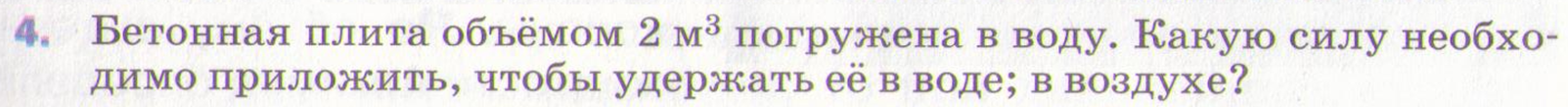 Группа 3
Платформа ОБРАЗОВАРИУМ.
Практическое задание выполняется на компьютере .
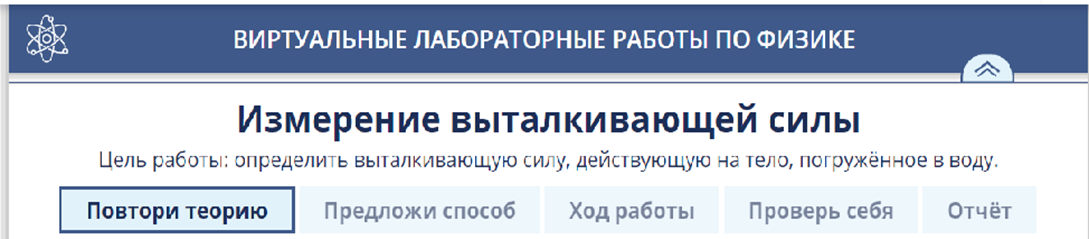 Группа 4
Решение задач ВПР
1. Задание 
Если опустить металлическую миску в воду, то она будет плавать как настоящая лодка. Какая сила позволяет мискам плавать в воде? Почему, если налить в миску воды до краёв, то она утонет?
2. Задание 
Вова на рыбалке решил вычислить силу, которая выталкивает поплавок из воды. Найдите эту силу, пользуясь данными с изображения, если плотность воды 1000 кг/м3. Ускорение свободного падения — 10 Н/кг. Ответ запишите в ньютонах.
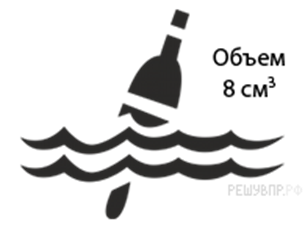 Группа 5
Практическая работа «Ведёрко Архимеда».
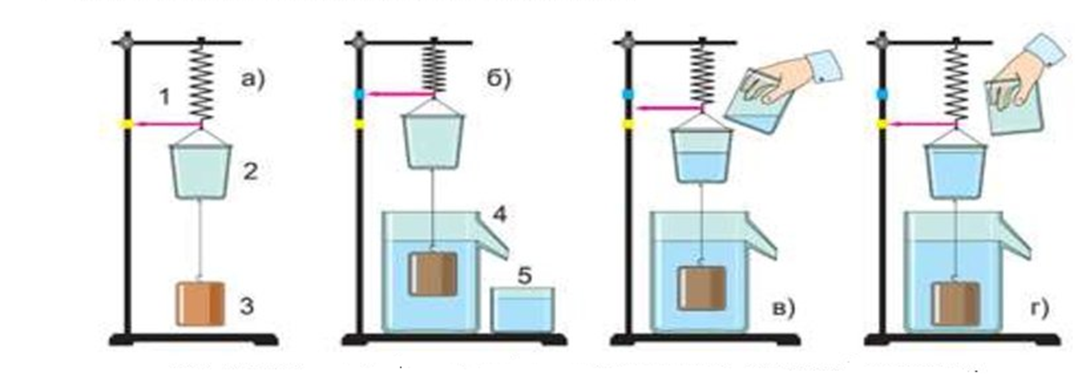 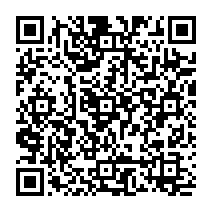 Условия плавания тел: